Informatika
Oktató: Katona Péter
Táblázatkezelés
(Az Excel táblázatkezelő alapjai)
A számítógépes táblázatkezelés
Előnyei:
a táblázatok gyorsan elkészíthetők
  könnyen javítható, változtatható
  esztétikus formátum
  gép végzi a műveleteket 	(nincsenek számítási hibák)
Egy Excel táblázat felépítése
Cella (pl: A1)

Munkalap (pl: Munka1) ~ „Táblázat”

Munkafüzet (.XLS file)
Az Excel képernyője
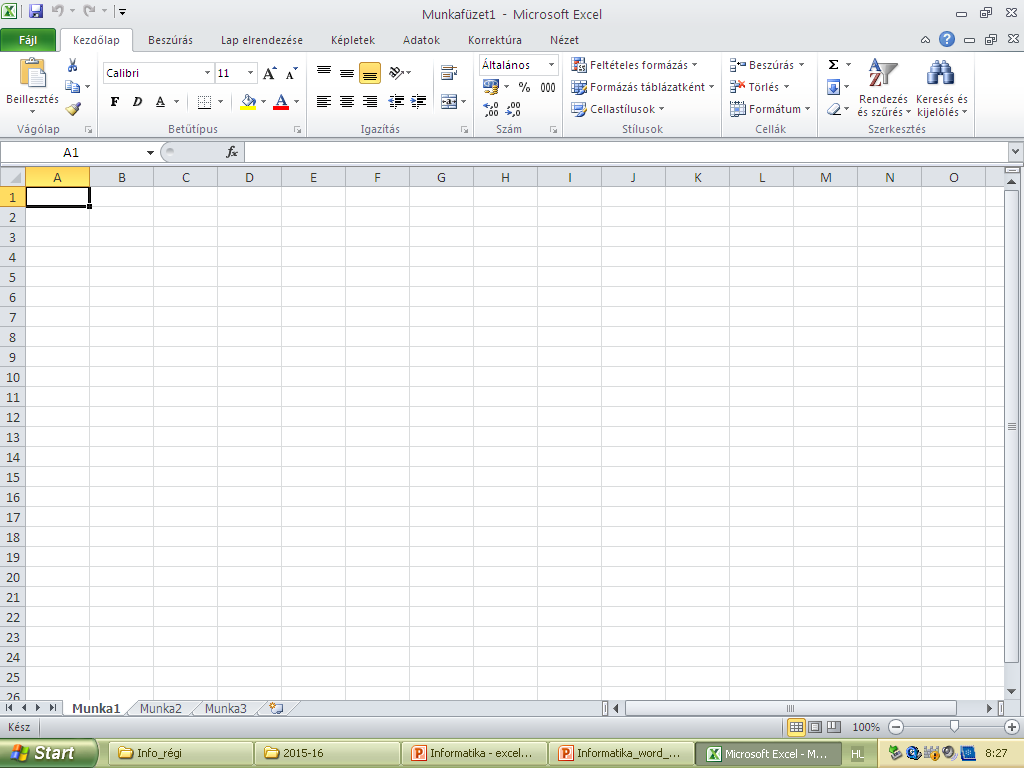 Eszköztár
szerkesztősor
táblázatkurzor
munkalap-fülek
Cellatartományok kijelölése
a Windowsban szokásos módszerek 	(bal egérgomb, Ctrl, Shift) 

  a teljes táblázat kijelölése
  egész sorok, oszlopok kijelölése
!
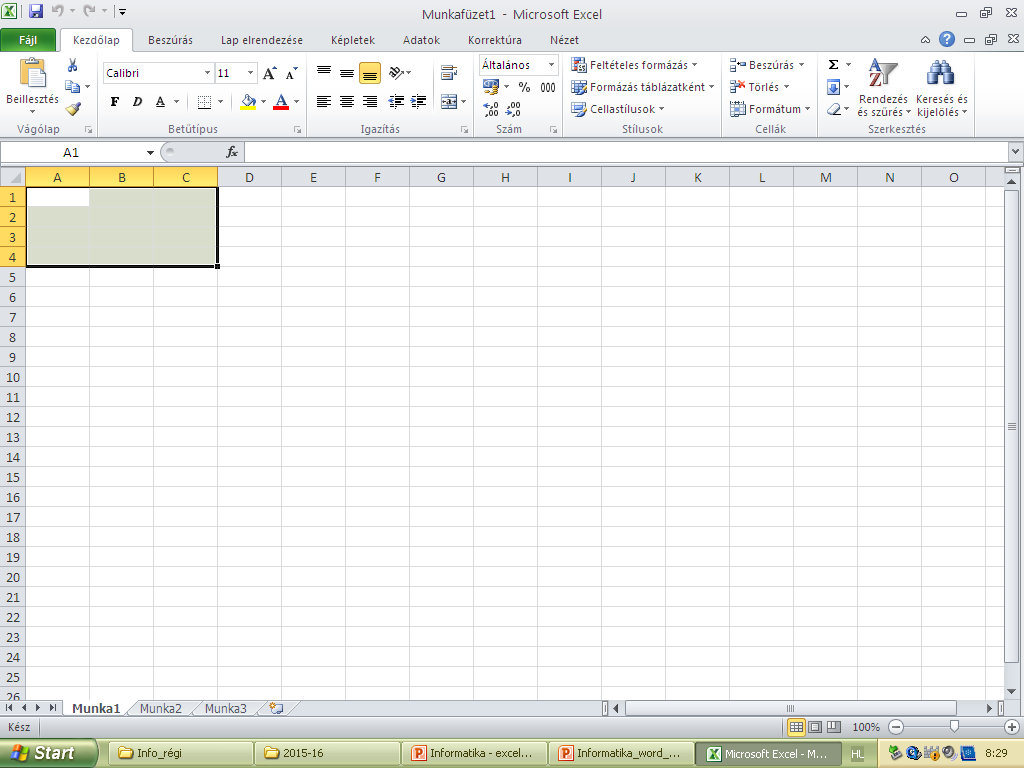 Adattípusok
1. numerikus adatok:
legfeljebb 11 számjegy
  normál alak (pl: 1,2E+11) 
  ha nem fér ki: #####
ezres csoportosítás
10 000
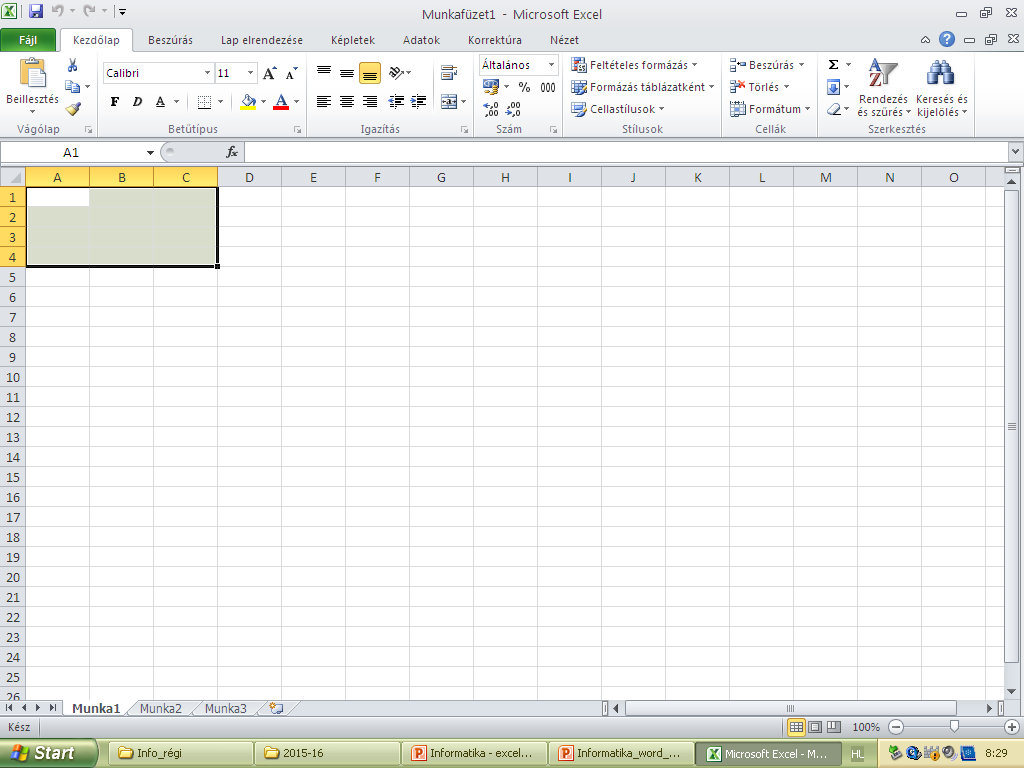 Formázó eszköztár:
tizedesjegyek száma
1000,00
pénznem
100 Ft
Adattípusok
2. szöveges adatok: 
 más típusú (pl. szám) adat esetén kezdődjön ‘ jellel!
3. dátumok és idő: 
 sokféle alak megengedett…
tulajdonképpen  szám >dátum< formátummal
Adattípusok
4. képletek: 
 = jellel kezdődik (szerkesztősoron megtalálható)
 tartalmazhat függvényeket:		(beszúrás/függvények  vagy          ikon),
 cellahivatkozásokat...
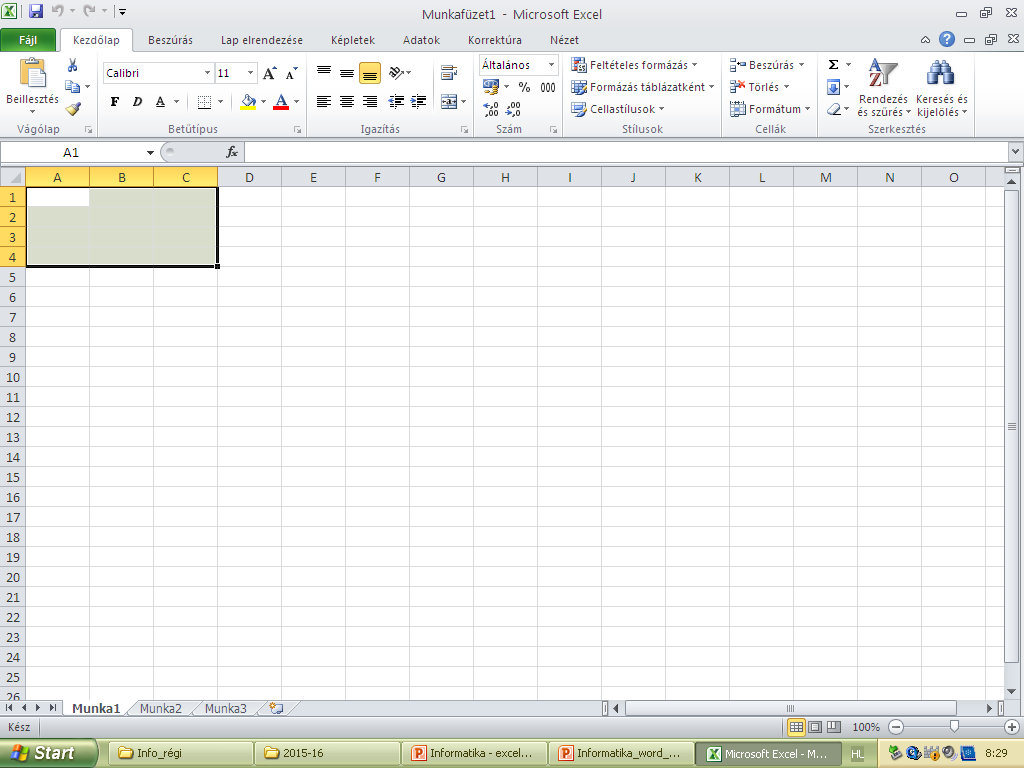 Hivatkozások
relatív cellahivatkozás:   	pl. A1
 abszolút cellahivatkozás ($):	pl. $A$1
 téglalap-tartomány:	pl. A1:C3
 teljes oszlop/sor:	pl. A:A vagy A:C vagy 1:1
 másik munkalap (!):	pl. Munka1!
 másik munkafüzet []:               pl. [teszt.xls]
                       pl.[teszt.xls]Munka1!AA12
Cellahivatkozások ; jellel választhatók el egymástól
Kivágás, Másolás, Beillesztés
a Windowsban szokásos módszerek (ctrl C,X,V)
 szerkesztés menüpont
 a vágólapon lévő cella jelzése:
 beillesztés és a vágólap törlése: Enter
 szerkesztés/irányított beillesztés
 a hivatkozások típusai nem változnak
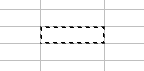 Egér segítségével is átmozgathatók a cellák
Sorok beszúrása, törlése
tartalom törlés
 helyi menük
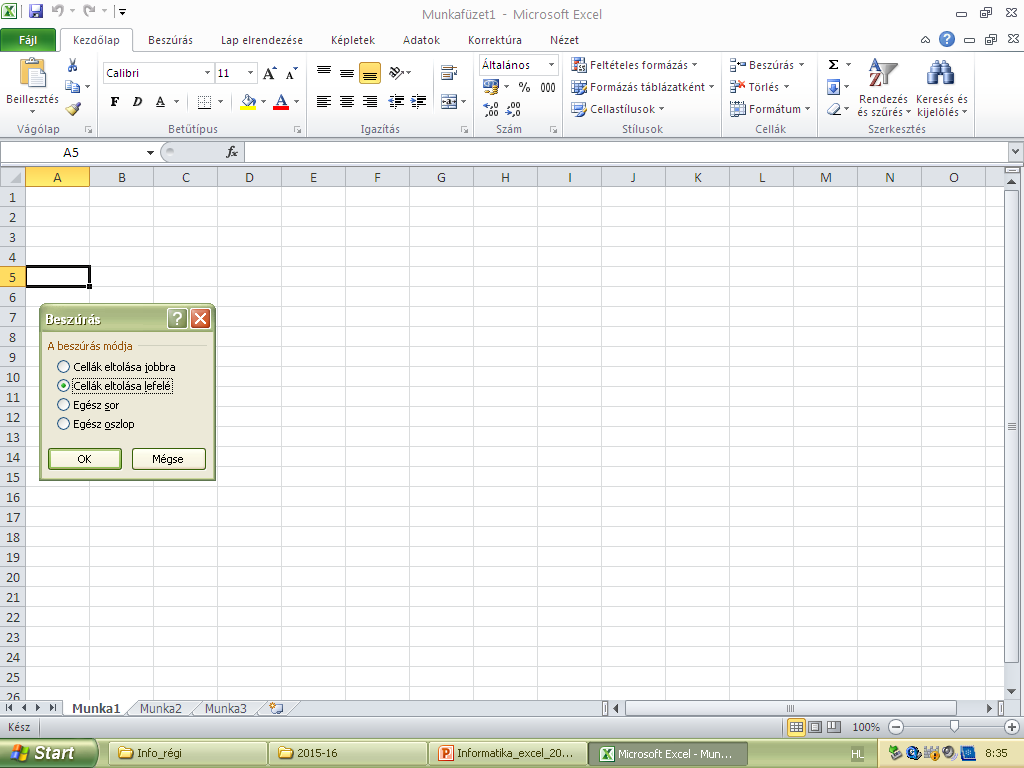 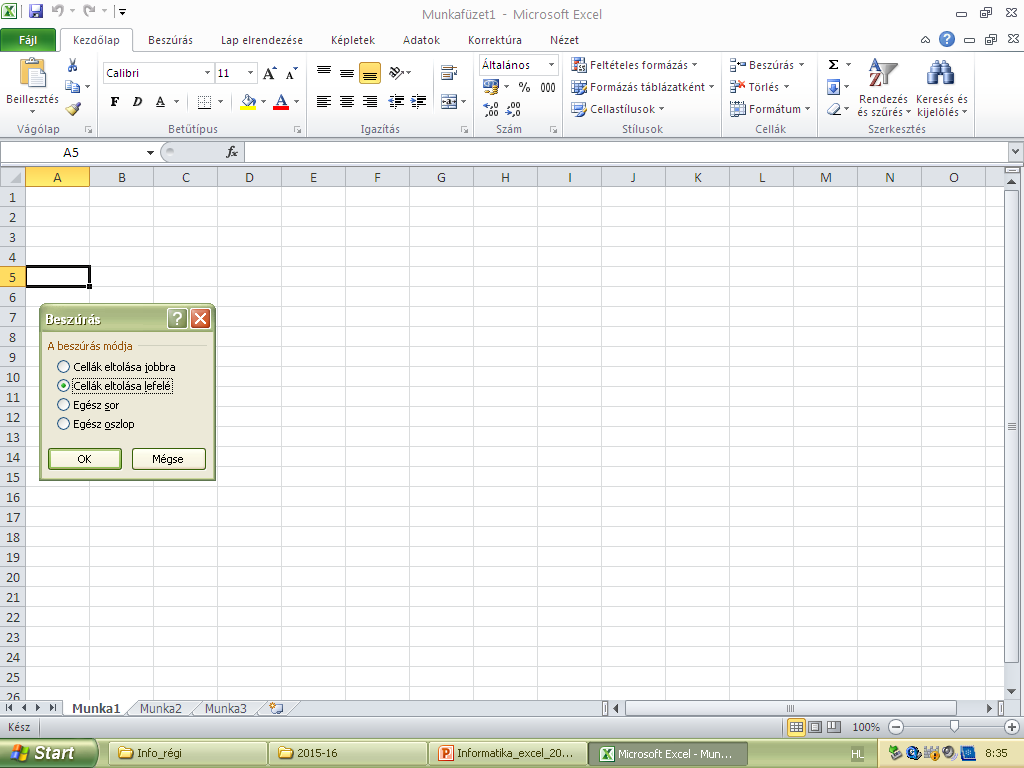 Feltöltést segítő funkciók
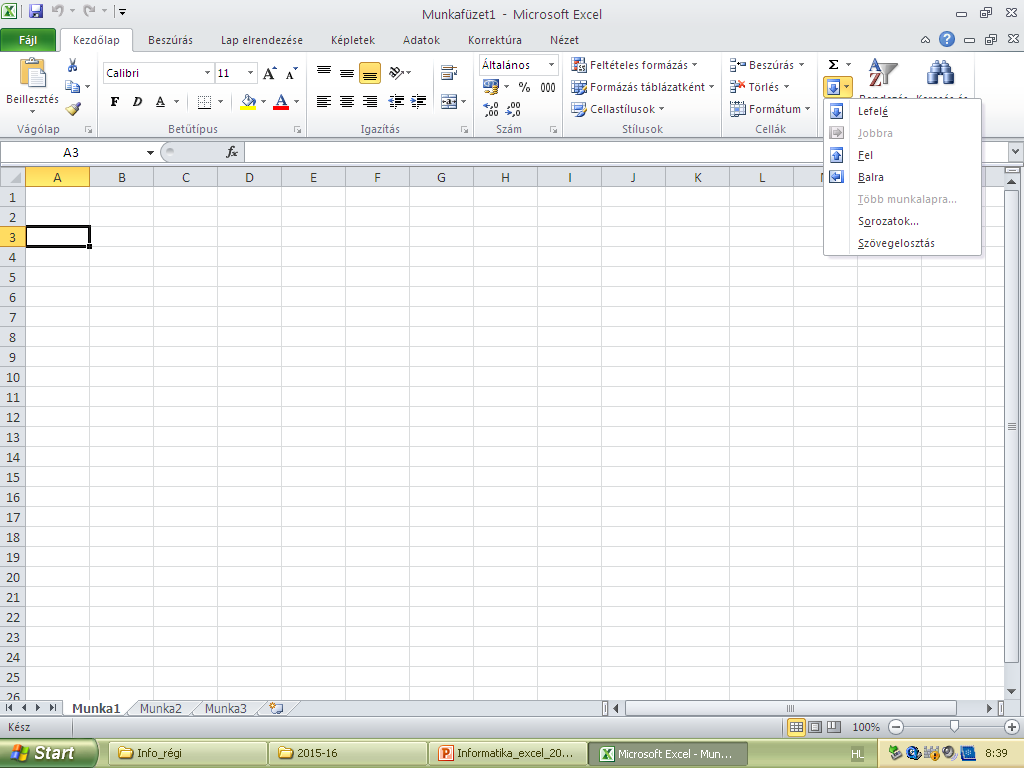 1. Sorozatok
számok, dátumok, napok, hónapok, ...
 általunk definiált sorozatok (pl. névsorok)
AutoKitölt gomb:
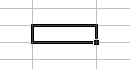 2. Relatív cellahivatkozások használata
3. Állapotsorban lévő függvények
!
Függvények
utoljára használt 
függvények
Függvénynév(param1; param2;…)
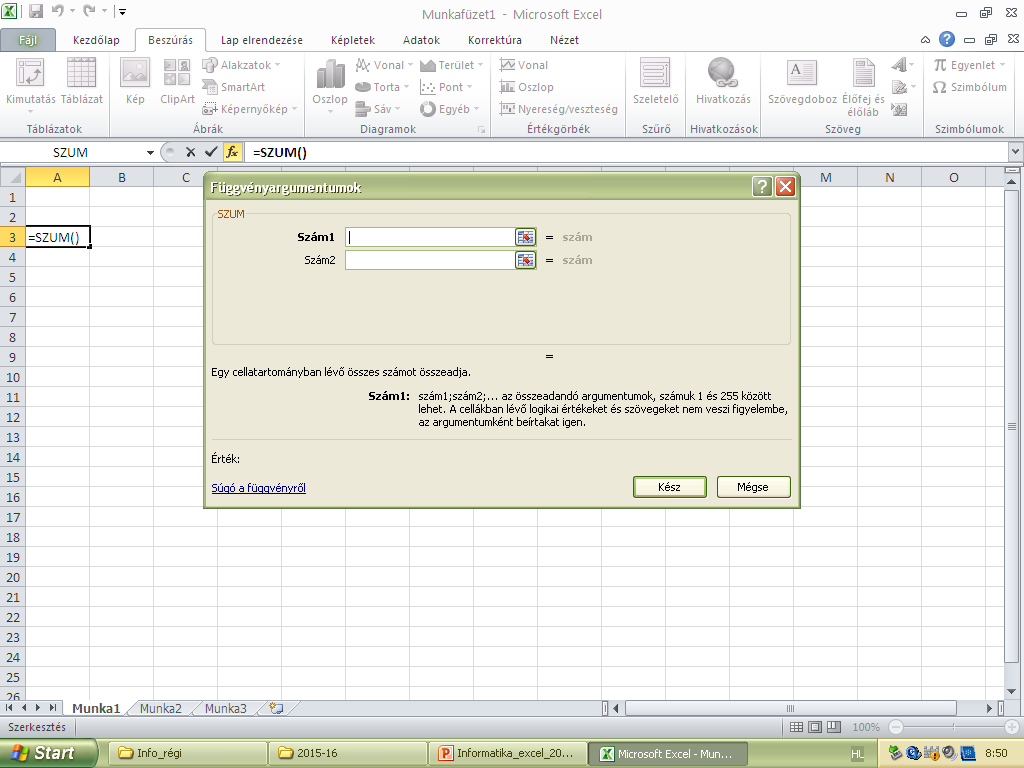 paraméterek
rövid leírás
Formázások (Kezdőlap)
szokásos szövegformázások:	igazítás, behúzás, színezés, keretezés, stb.
 cellák formázása (ctrl+1)	formátum, igazítás, betűtípus, szegély, védelem
 sorok/oszlopok formázása, méretezése, elrejtése
 automatikus formázási lehetőségek
Egyéb hasznos funkciók
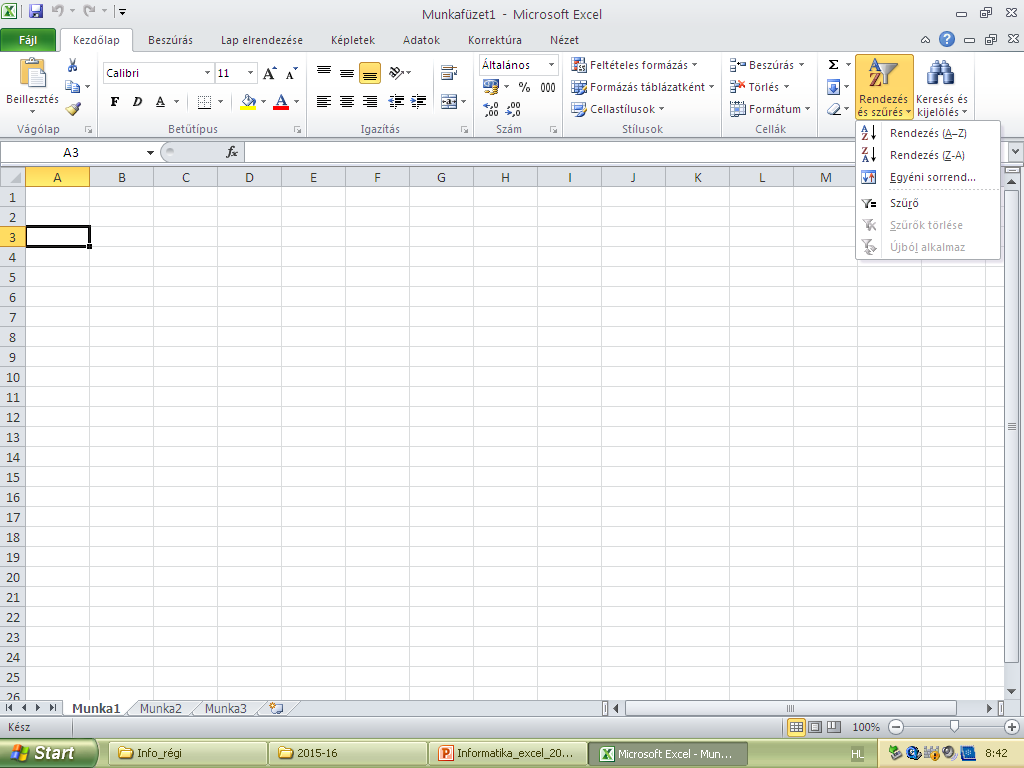 Rendezések (Adatok/Rendezés és szűrés) 
2. Diagramok, rajzok
3. Objektumok (Beszúrás)
4. Hiperhivatkozások (Beszúrás)
5. Táblázat felosztása
(Nézet/Ablak/feloszt)
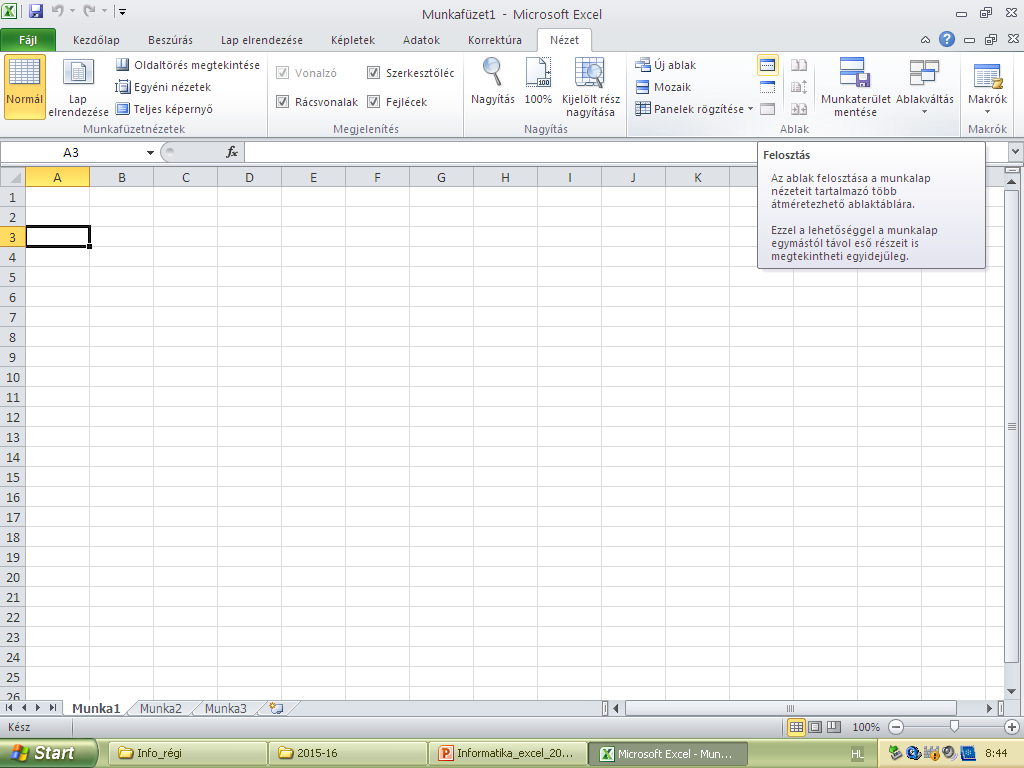 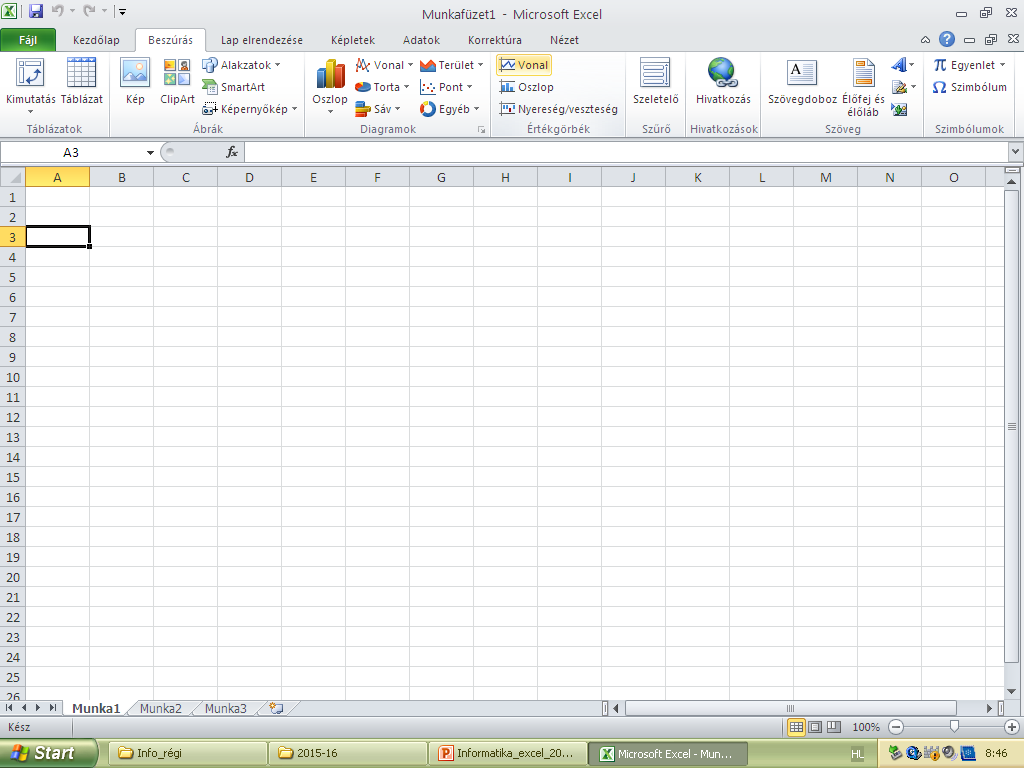 DIAGRAMOK
Mire szolgálnak a diagramok?
Adatok grafikus megjelenítésére.
Az Excel a táblázatok adataiból készíti a diagramokat.
A diagram részei
2.Tengely felirat
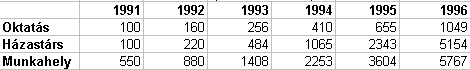 1.jelmagyarázat:
a táblázat első osz- lopa.
2.tengely felirat
a táblázat első sora.
3.adatsorok
a táblázat egy sorá-ban ill. oszlopában elhelyezkedő adatok.
4.adatpont
a táblázat egy eleme.
1.jelmagyarázat
3.adatsorok
4.adatpont
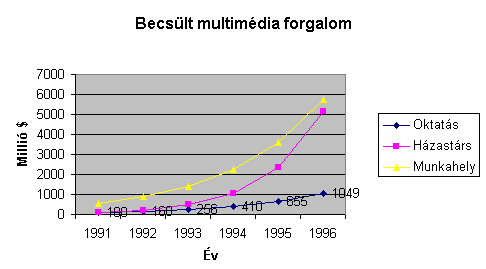 2.Tengely felirat
1.jelmagyarázat
A diagramok fajtái:1.a. Oszlopdiagram
főleg az adatok összehasonlítására szolgál.
1.b. Halmozott vagy összevontoszlopdiagram
Az ábráról jól leolvashatók az összteljesítmények és a részpontszámok is.
1.c. térbeli oszlopdiagram
Alkalmas arra, hogy 2 tengely mentén is összehasonlíthassunk adatokat.
2.a.Kördiagram
Egy adatsor ábrázolására alkalmas. /százalékosan is kifejezhetjük/
2.b. Tortadiagram
A kördiagram térbeli párja.
Ez a diagram is egy adatsor ábrázolására alkalmas.
3.a. Vonaldiagram
A vonalak metszése miatt nehéz az áttekintés.
Térbeli változata sokkal jobb.
3.b. Szalagdiagram
Vonaldiagram térbeli változata.
Főként adatok össze-hasonlítására szolgál.
Előnyös ,ha az adatok metszik egymást.
Sokféle diagramot le-het még készíteni: pl.:kombinált diagram
Általában az oszlop - és vonaldiagram a használatos.
Hogyan lehet a diagramvarázslót elindítani?
1.	Beszúrás	
2.	Diagramok Eszköztár
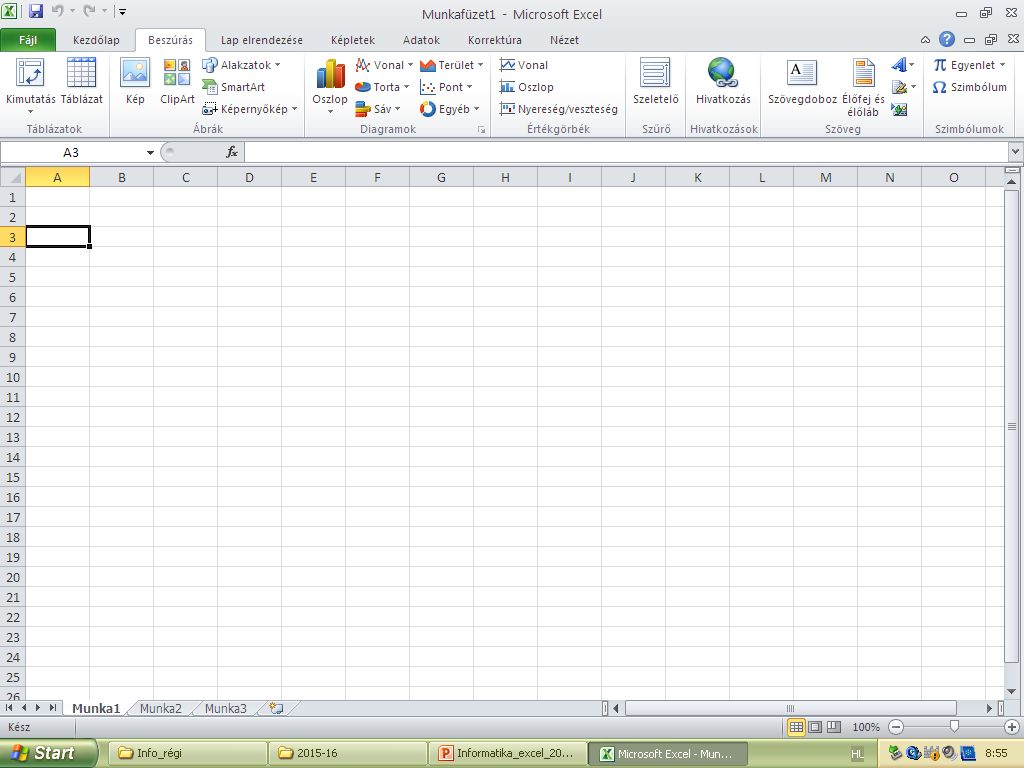 A diagram készítése
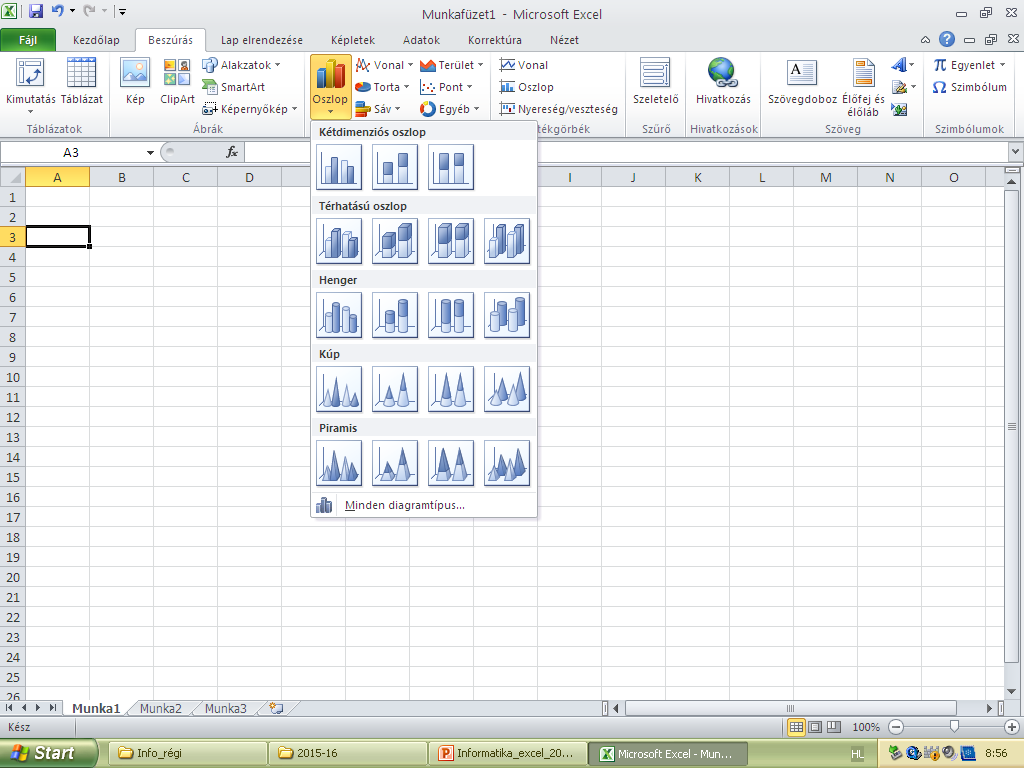 Tervezés
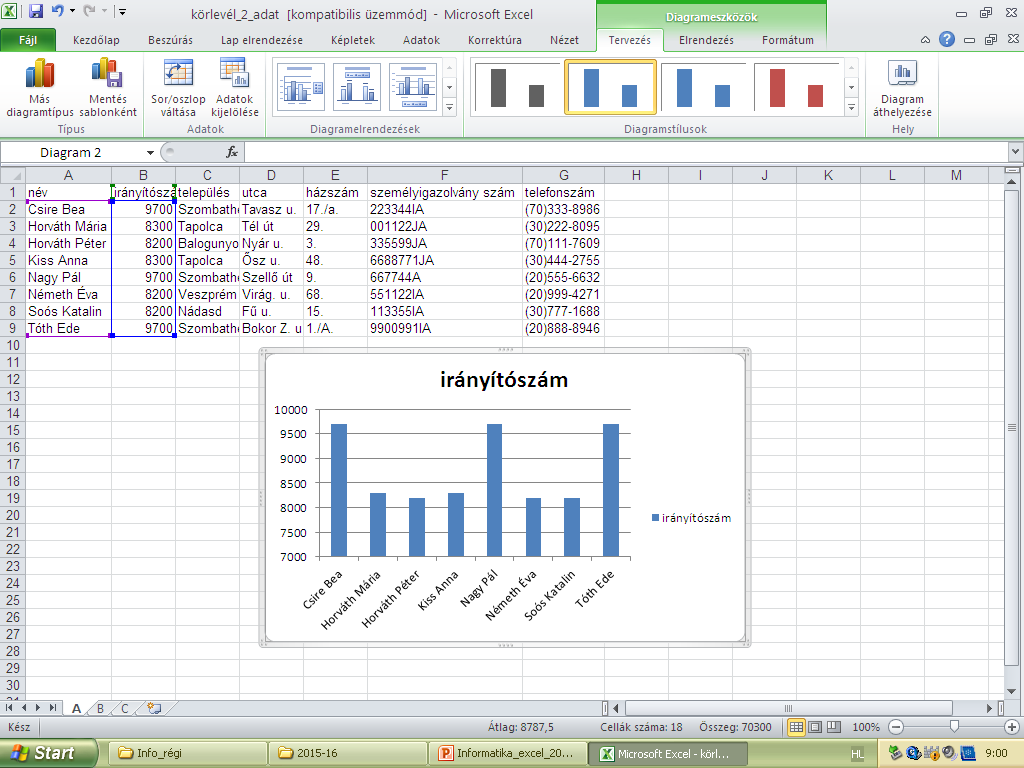 Elrendezés
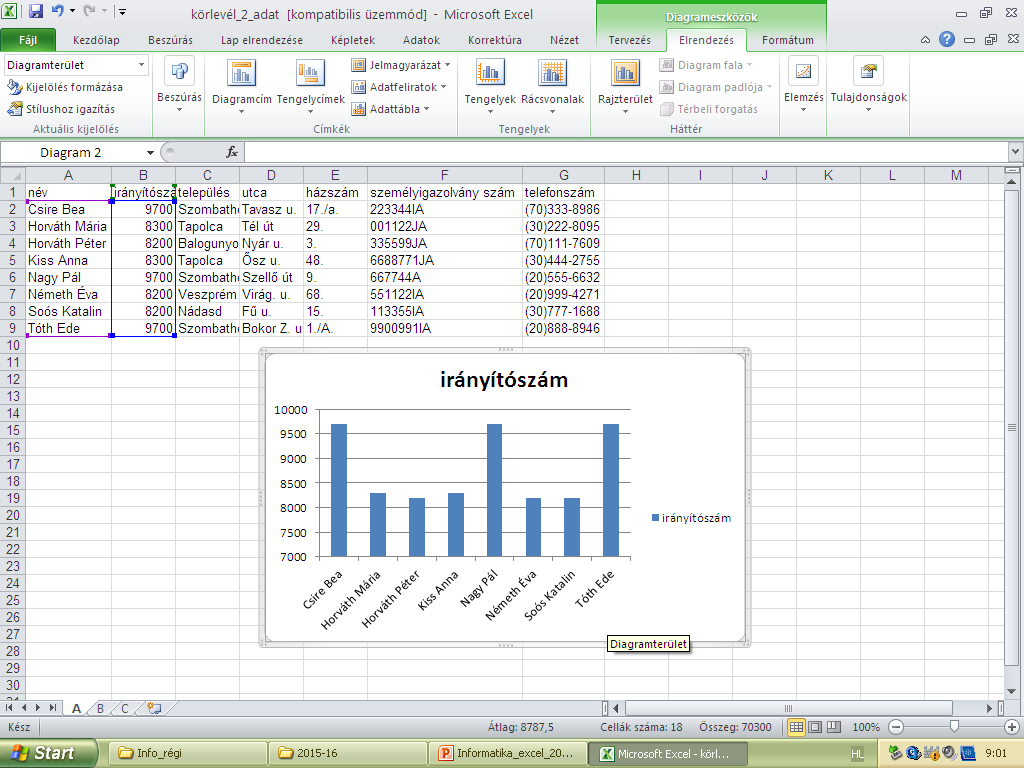 Formátum
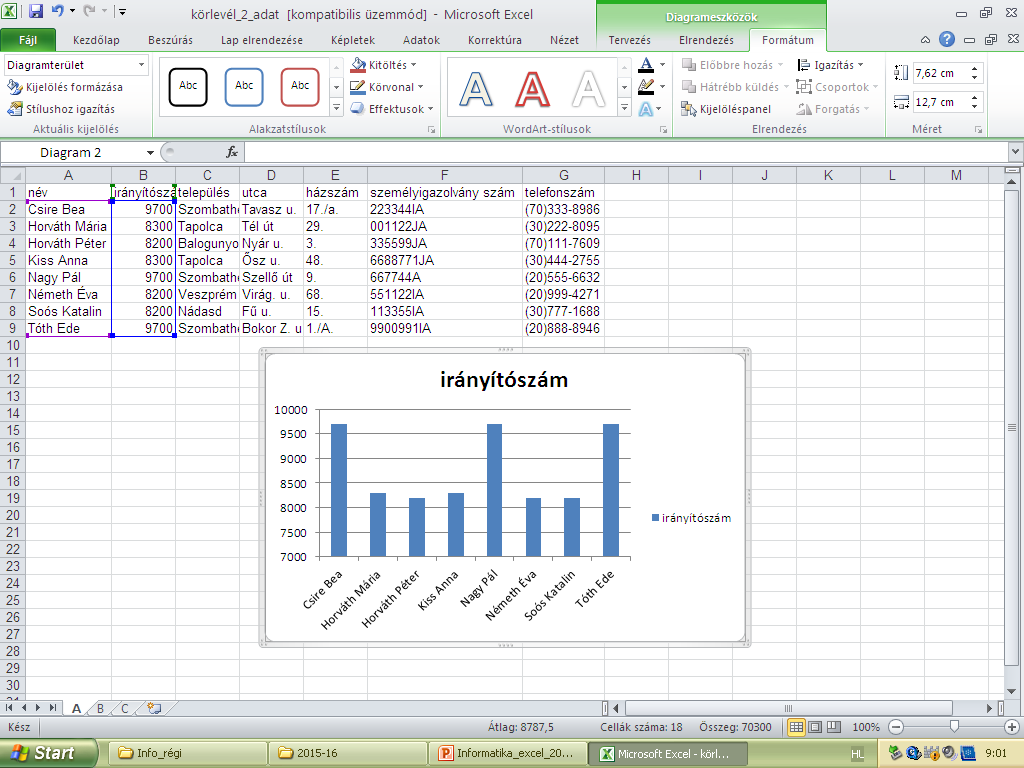